ESCUELA POLITECNICA DEL EJERCITO
ESCUELA POLITÉCNICA DEL EJÉRCITO
Departamento de Ciencias Económicas
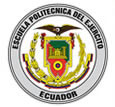 Creación de un Centro de Acopio para la Exportación de Uvilla desde el Canton Pillaro – Ambato, Hacia Berlín – Alemania.
Tesis presentada como requisito previo a la obtención del grado de:
INGENIERIA EN COMERCIO EXTERIOR Y NEGOCIACION INTERNACIONAL
Autora: Cristina Albarracín
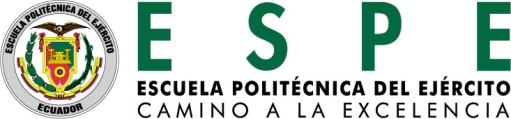 ESCUELA POLITECNICA DEL EJERCITO
INTRODUCCION:
El Ecuador es una país rico en Recursos Productivos, por esta razón es necesario aprovecharlos a plenitud a fin de llegar a nuevos mercados.
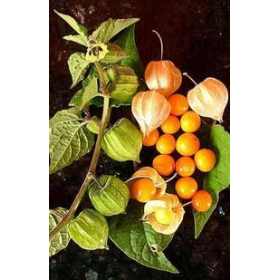 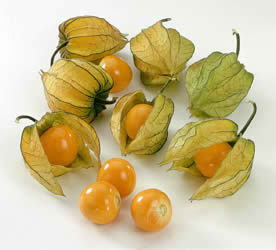 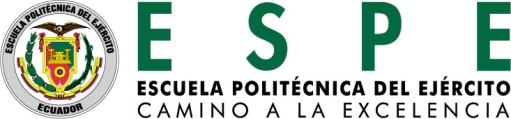 ESCUELA POLITECNICA DEL EJERCITO
Comparación Nutricional de la uvilla con otras frutas.
La uvilla  se ha convertido en una de las frutas de mayor importancia en la dieta alimenticia de la población mundial
Sectores:
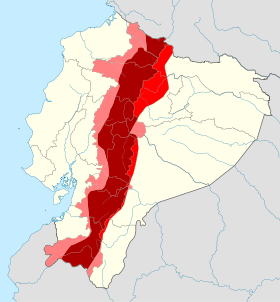 Callejon Interandino: Ibarra, Otavalo, Cayambe.
Machachi, Latacunga, Salcedo, Pillaro, Pelileo, Paute, Loja
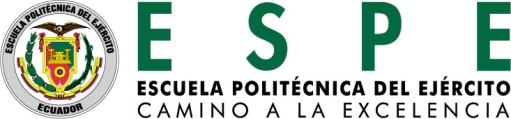 ESCUELA POLITECNICA DEL EJERCITO
Planteamiento del Problema.
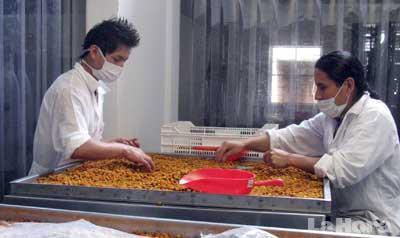 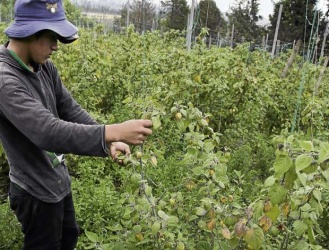 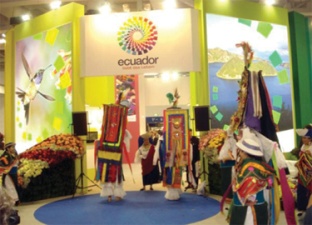 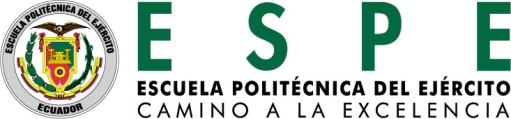 ESCUELA POLITECNICA DEL EJERCITO
Justificación del Proyecto
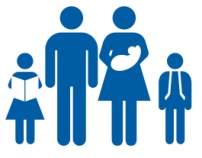 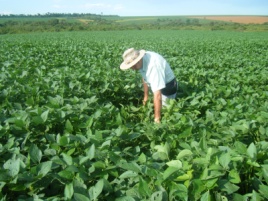 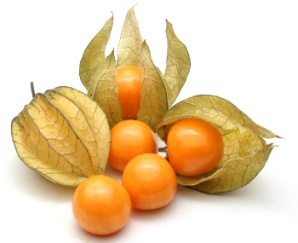 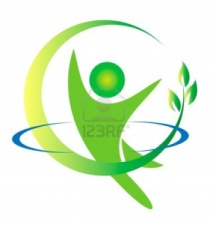 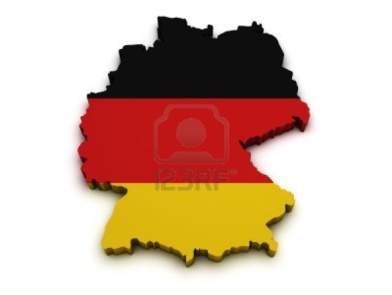 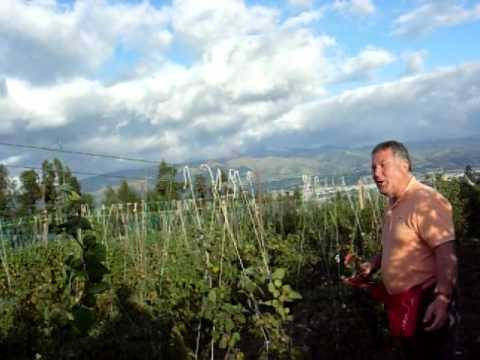 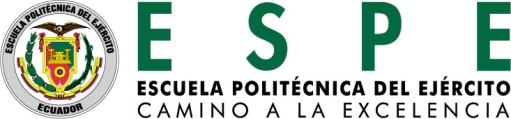 ESCUELA POLITECNICA DEL EJERCITO
Objetivos Generales y Especificos
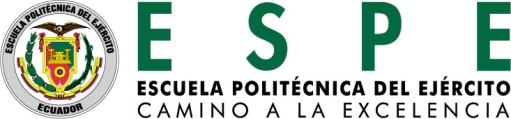 ESCUELA POLITECNICA DEL EJERCITO
CENTRO DE ACOPIO
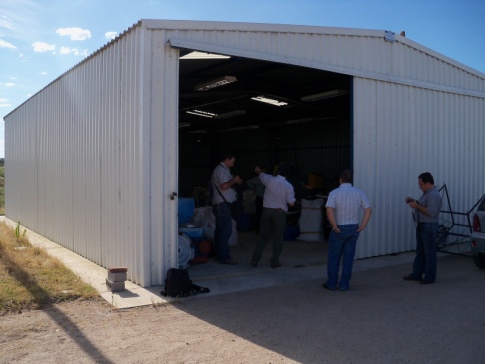 Construcción en área rural que reúne los productos de varios agricultores para alcanzar un volumen comercial de operación.
CENTRO DE ACOPIO
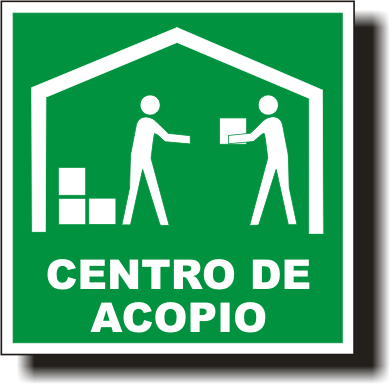 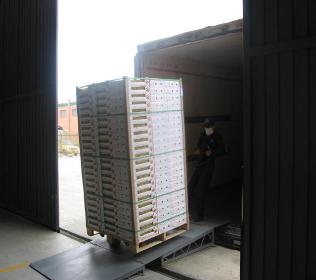 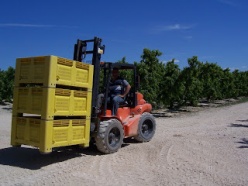 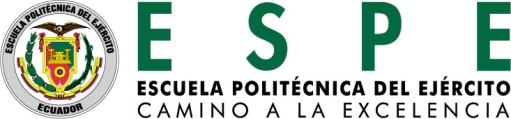 ESCUELA POLITECNICA DEL EJERCITO
1.- ORGANIZACION JURIDICA
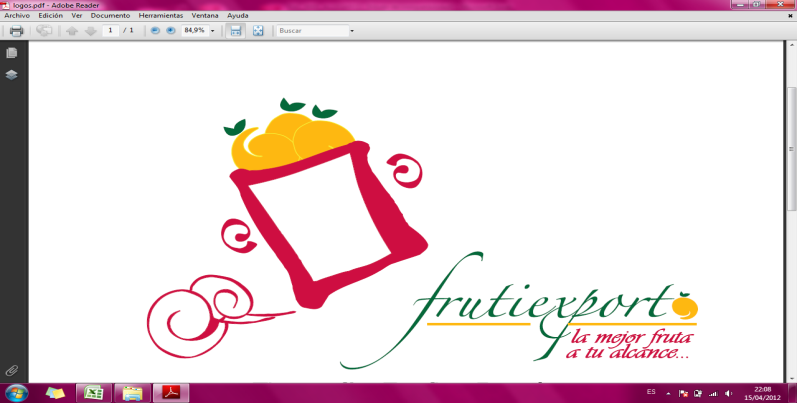 CONSTITUCION DE LA EMPRESA
SOCIEDAD ANONIMA
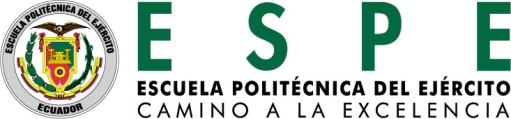 ESCUELA POLITECNICA DEL EJERCITO
FLUJOGRAMA DE PROCESOS
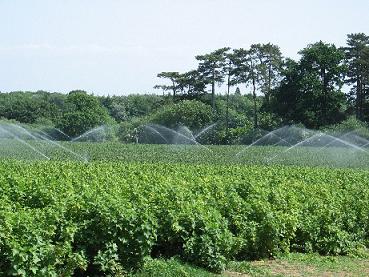 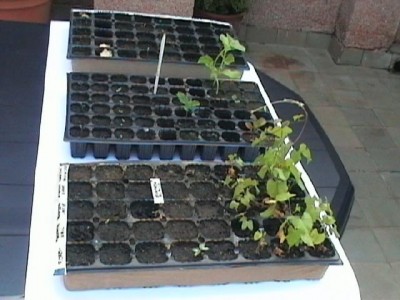 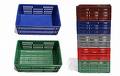 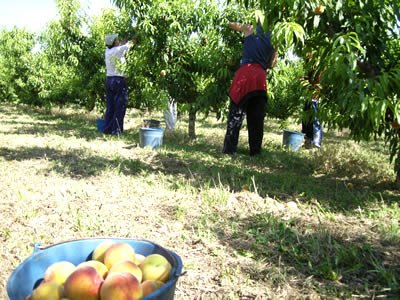 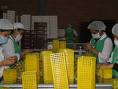 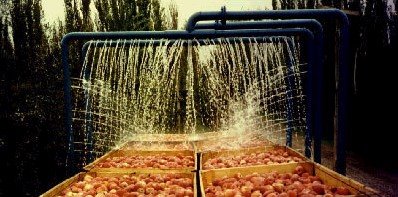 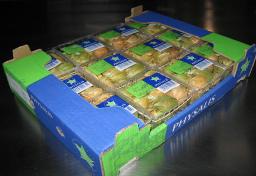 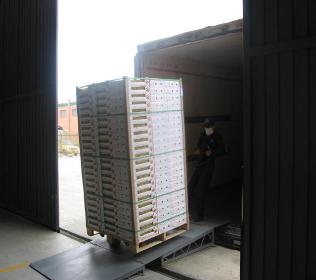 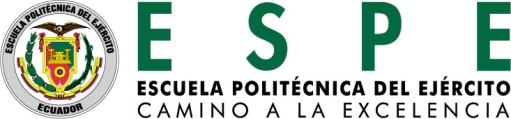 ESCUELA POLITECNICA DEL EJERCITO
ESTUDIO DE MERCADO Y COMERCIALIZACION
MERCADO DE DESTINO: ALEMANIA
Población: 81,305,856 (2012 est)
 Capital: Berlín
 Moneda Oficial: Euro
 PIB: USD 3.55 Billones (2012 est)
 Composición del Pib por sector:
 Agricultura: 0.8%
 Industria: 28.8%
 Servicios: 70.6%
 Balanza Comercial: Superávit 221,904,74                      miles de USD.
 Importaciones totales:  USD   1,260,297,537 miles.
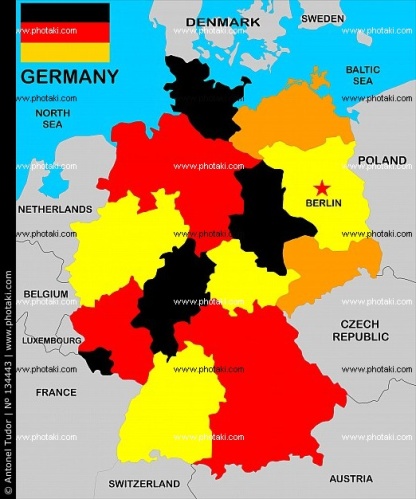 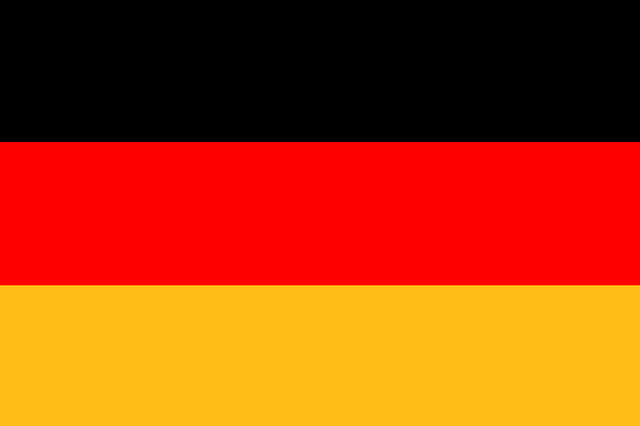 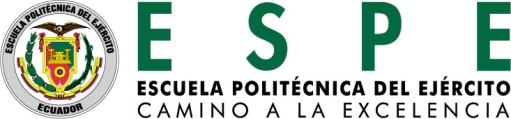 ESCUELA POLITECNICA DEL EJERCITO
Balanza Comercial de la República Federal de Alemania
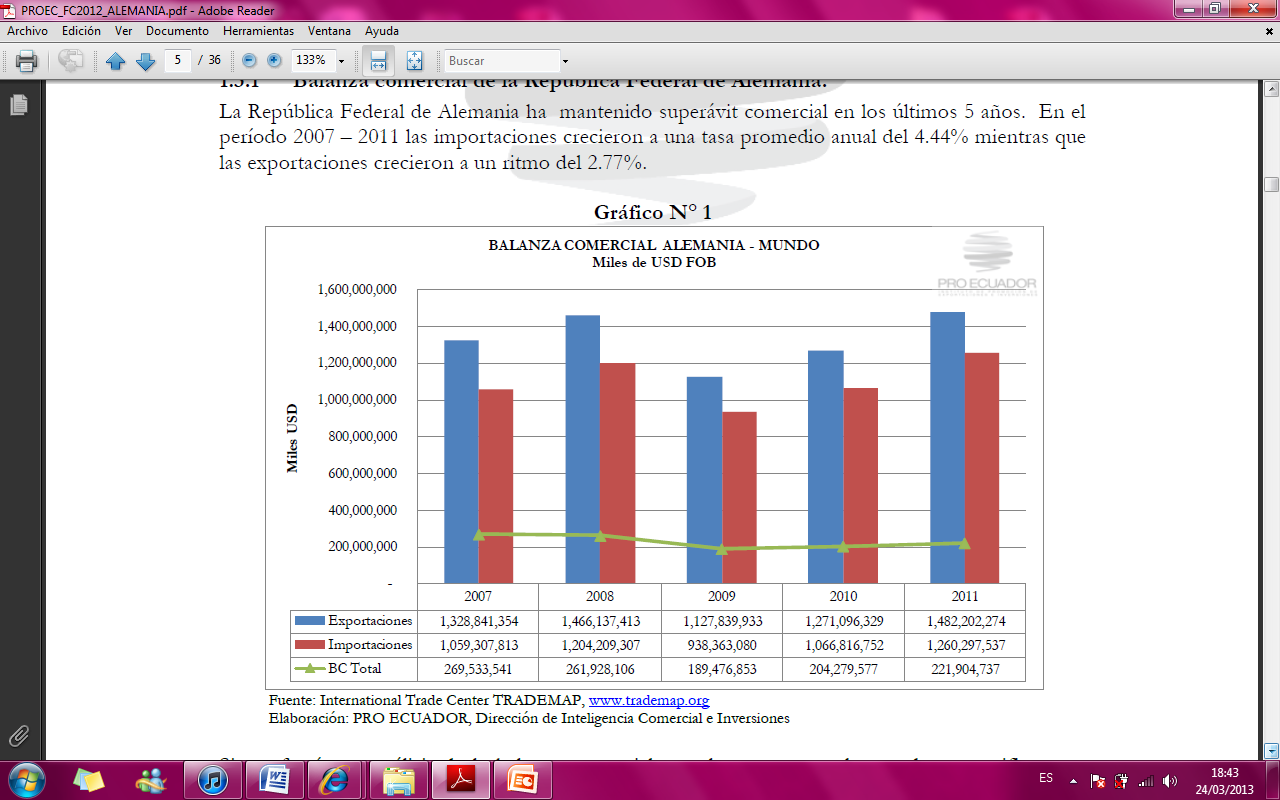 La República Federal de Alemania ha mantenido superávit comercial en los últimos 5 años. En el período 2007 – 2011 las importaciones crecieron a una tasa promedio anual de 4.44% mientras que las exportaciones crecieron a un ritmo del 2.77%.
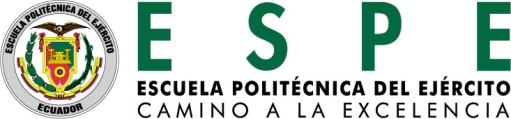 ESCUELA POLITECNICA DEL EJERCITO
RELACION COMERCIAL ECUADOR – REPUBLICA FEDERAL DE ALEMANIA.
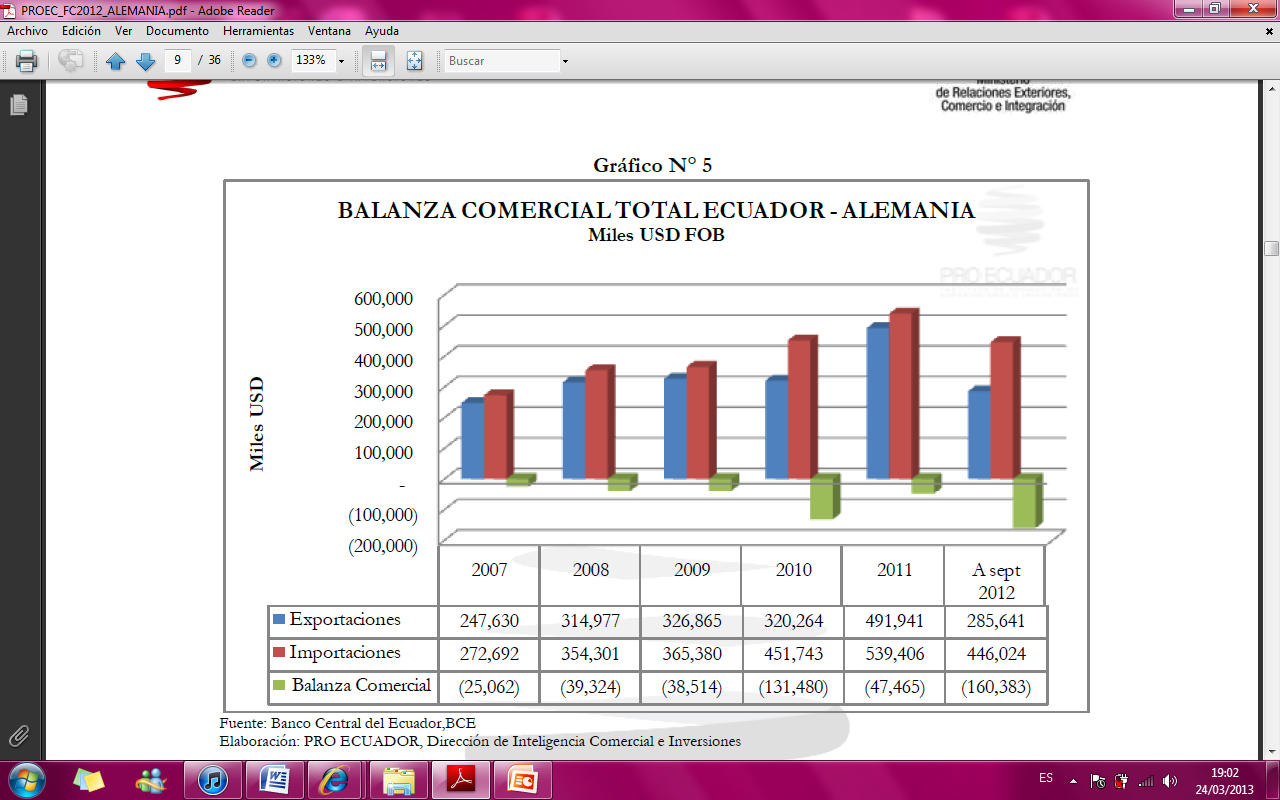 En el período 2007 – 2012 (sept 2012), el Banco Central del Ecuador registra una balanza comercial deficitaria, que ha venido profundizandose durante los últimos años, el Ecuador representó en el 2012 el 0.03% de las importaciones de Alemania.
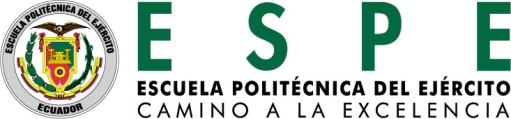 ESCUELA POLITECNICA DEL EJERCITO
Acuerdos Comerciales suscritos por Alemania.
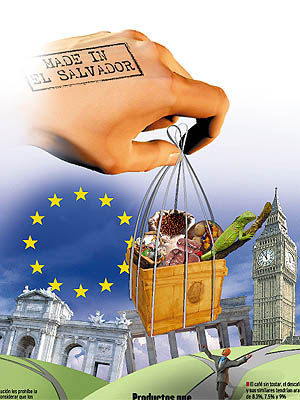 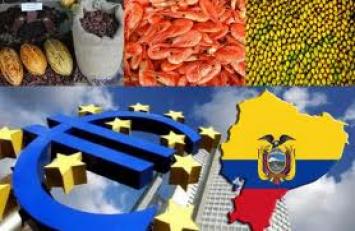 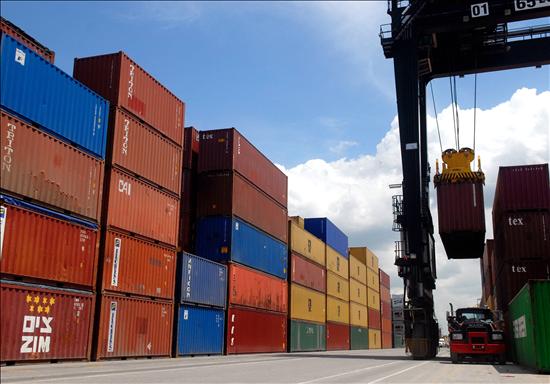 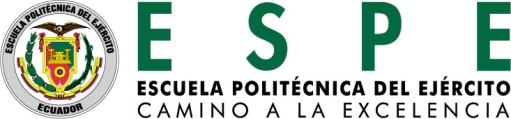 ESCUELA POLITECNICA DEL EJERCITO
DISEÑO DE LA INVESTIGACION DE MERCADO.
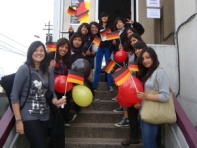 Fuente de Datos:
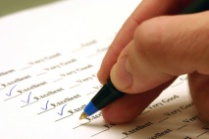 Cantidad
Precio
Frecuencia
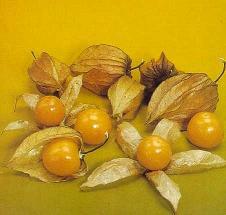 Analizando la información obtenida en las encuestas, se puede deducir que existe una gran parte (72.60%) de la población encuestada que desconoce las cualidades medicinales de este producto, y que una gran parte (50.68%) de las personas encuestadas consume la uvilla por lo menos 2 veces al mes, Otro punto importante es que la uvilla es adquirida por su sabor, en los supermercados a un precio entre $1.00 y $1.50, especialmente por las personas que tienen niveles de ingresos entre $401.00 y $500.00. demostrando con estos resultados que el proyecto es  factible.
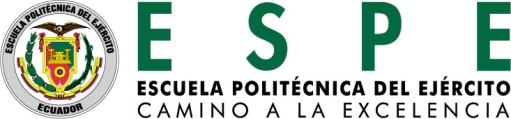 ESCUELA POLITECNICA DEL EJERCITO
MARKETING MIX
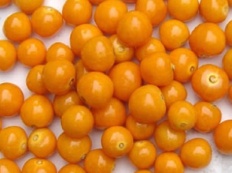 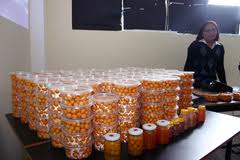 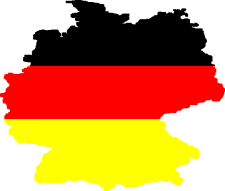 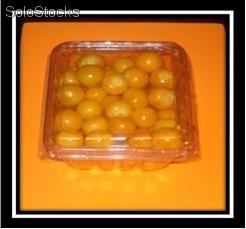 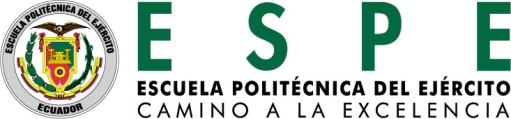 ESCUELA POLITECNICA DEL EJERCITO
MARKETING OPERATIVO
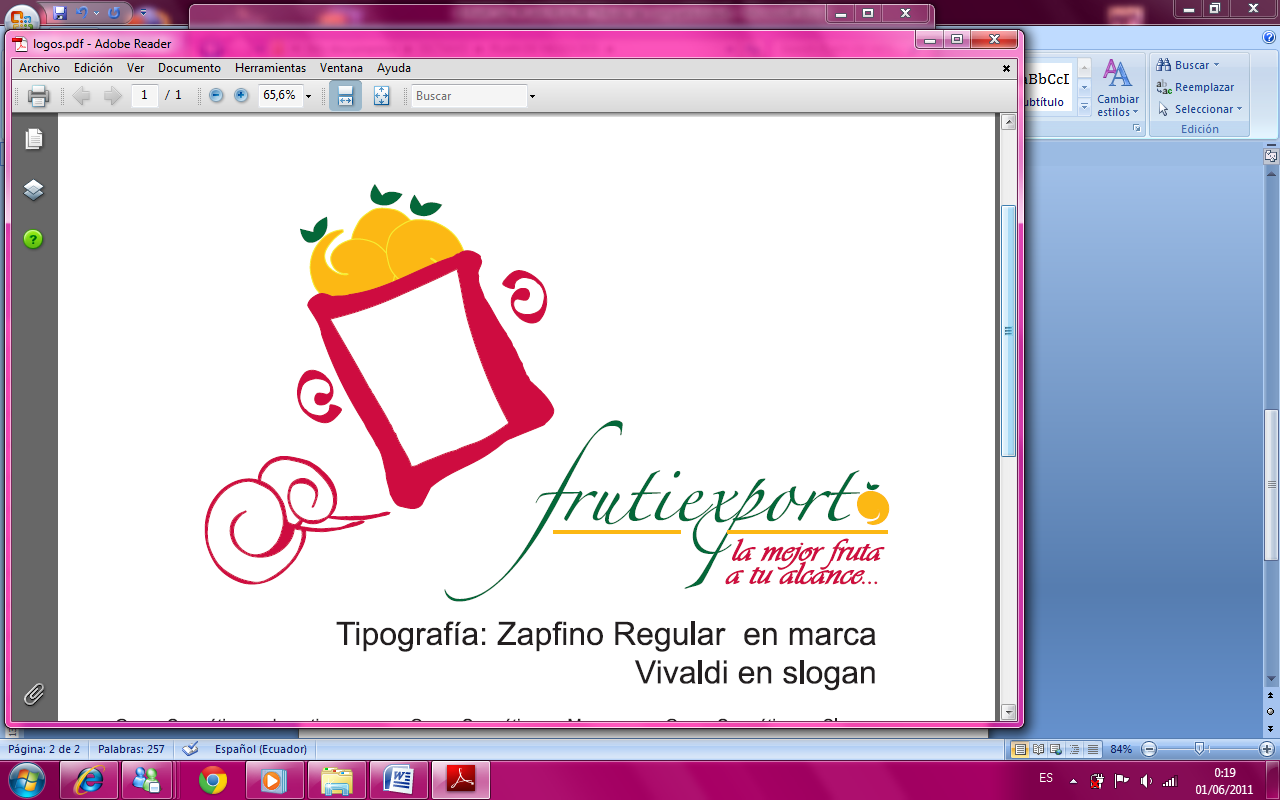 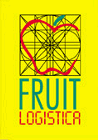 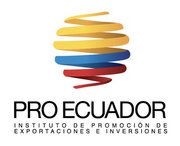 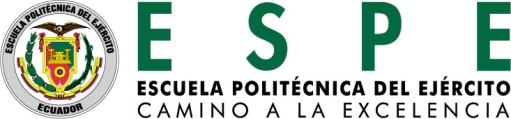 ESCUELA POLITECNICA DEL EJERCITO
PROCESO DE EXPORTACION
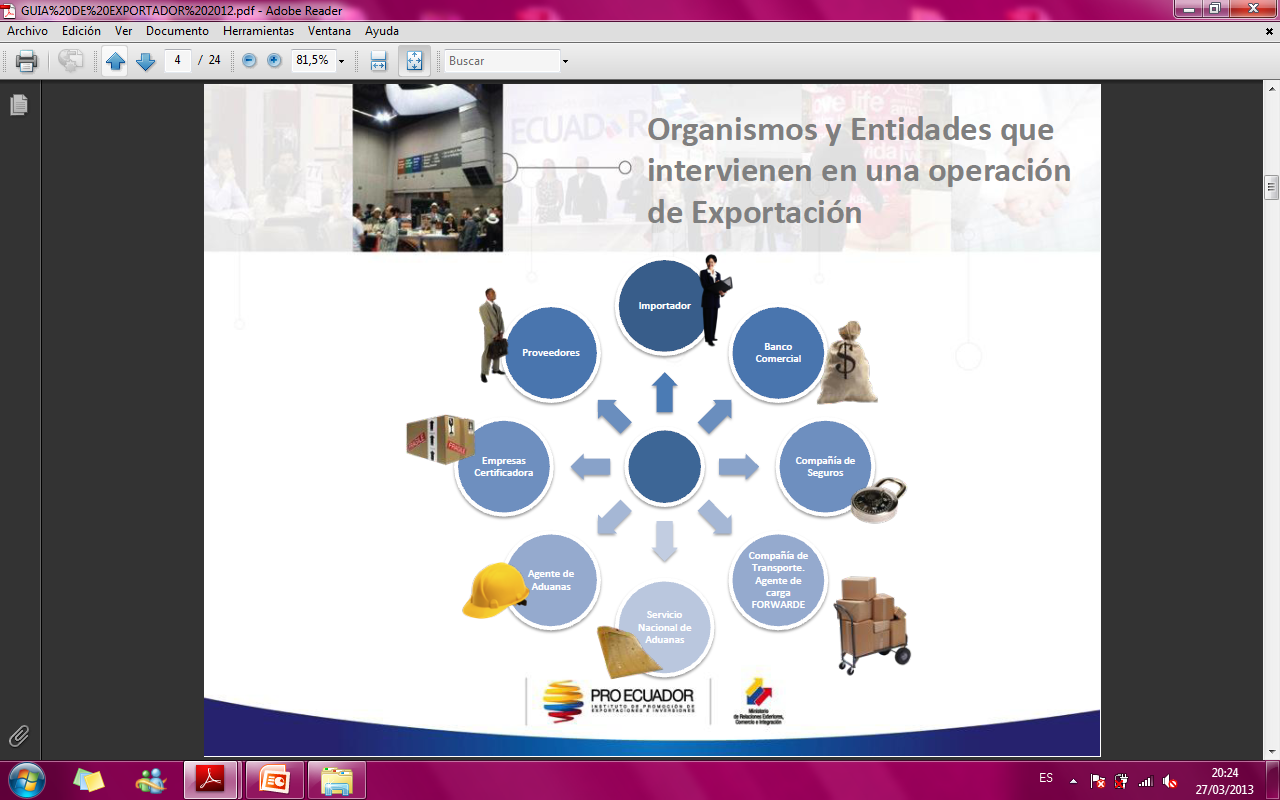 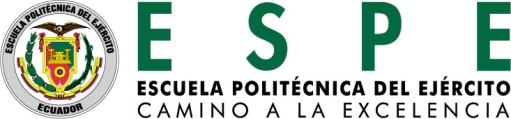 ESCUELA POLITECNICA DEL EJERCITO
Requisitos para convertirse en Exportador
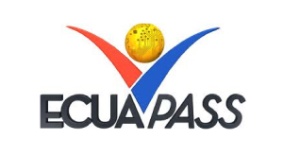 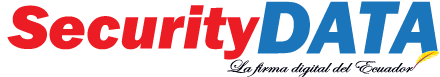 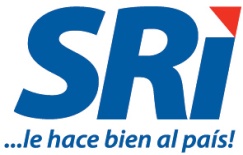 Clasificacion arancelaria de la Uvilla
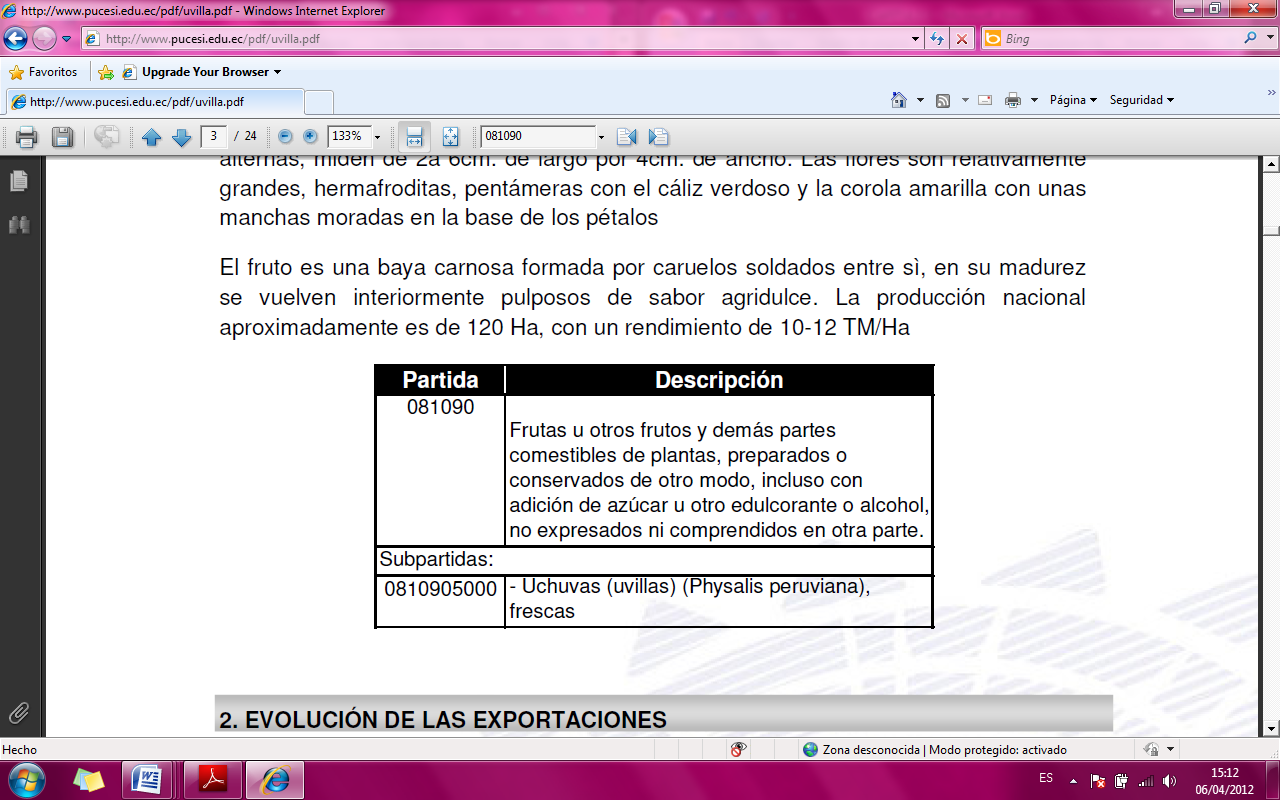 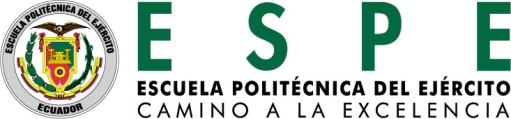 ESCUELA POLITECNICA DEL EJERCITO
Cotización de Exportación
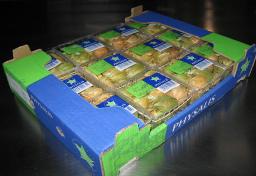 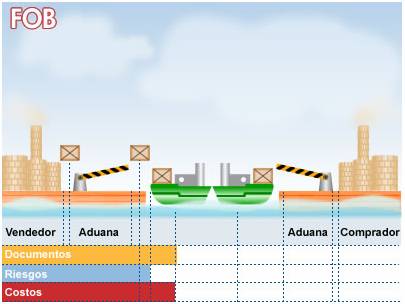 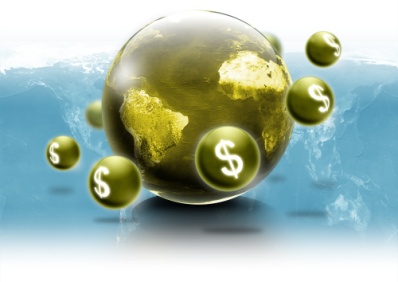 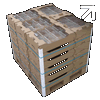 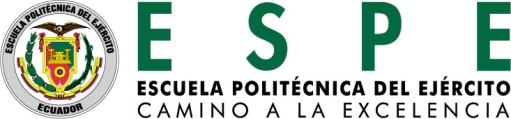 ESCUELA POLITECNICA DEL EJERCITO
Certificado Sanitarios.
Productos de Origen Vegetal (Frescos)
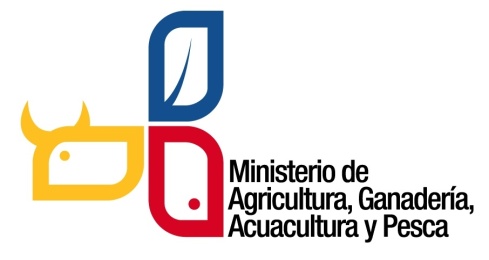 Ruc, Copia Cedula, Const. empresa. Nombramiento del Rep. Legal, Croquis Centro de Acopio.
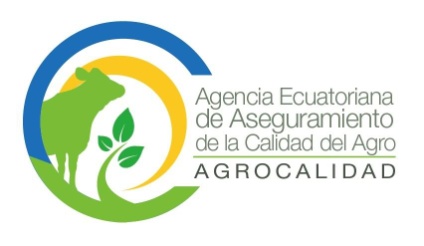 Registro de exportador $80,00
Certificado Fitosanitario $50,00
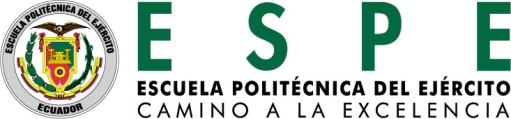 ESCUELA POLITECNICA DEL EJERCITO
Etapa Pre Embarque
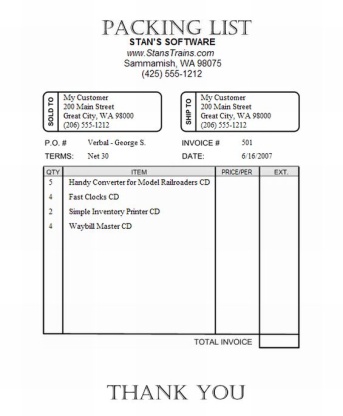 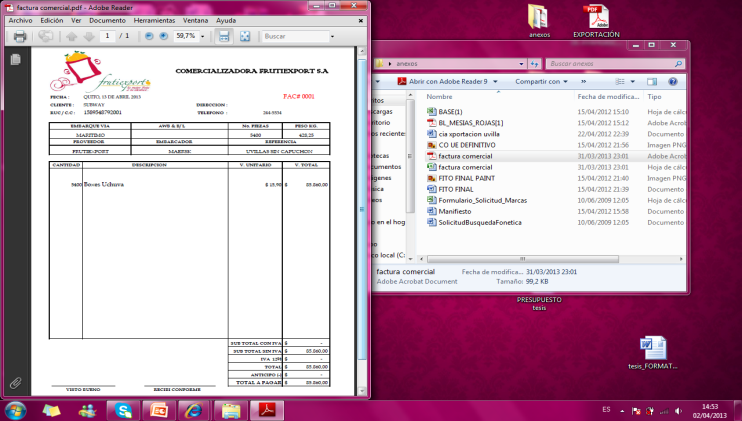 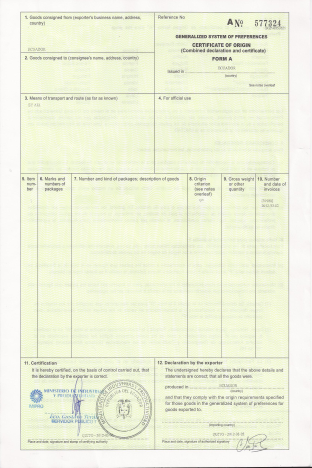 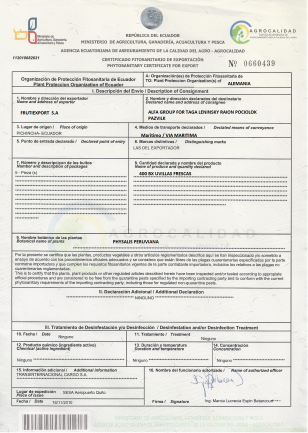 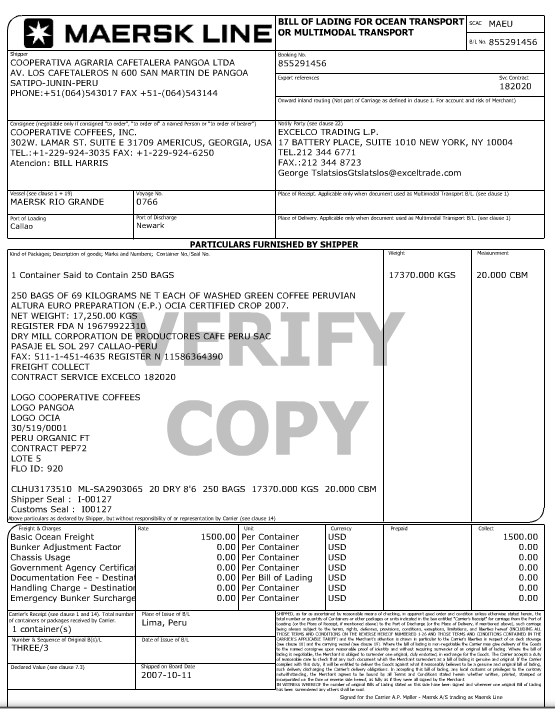 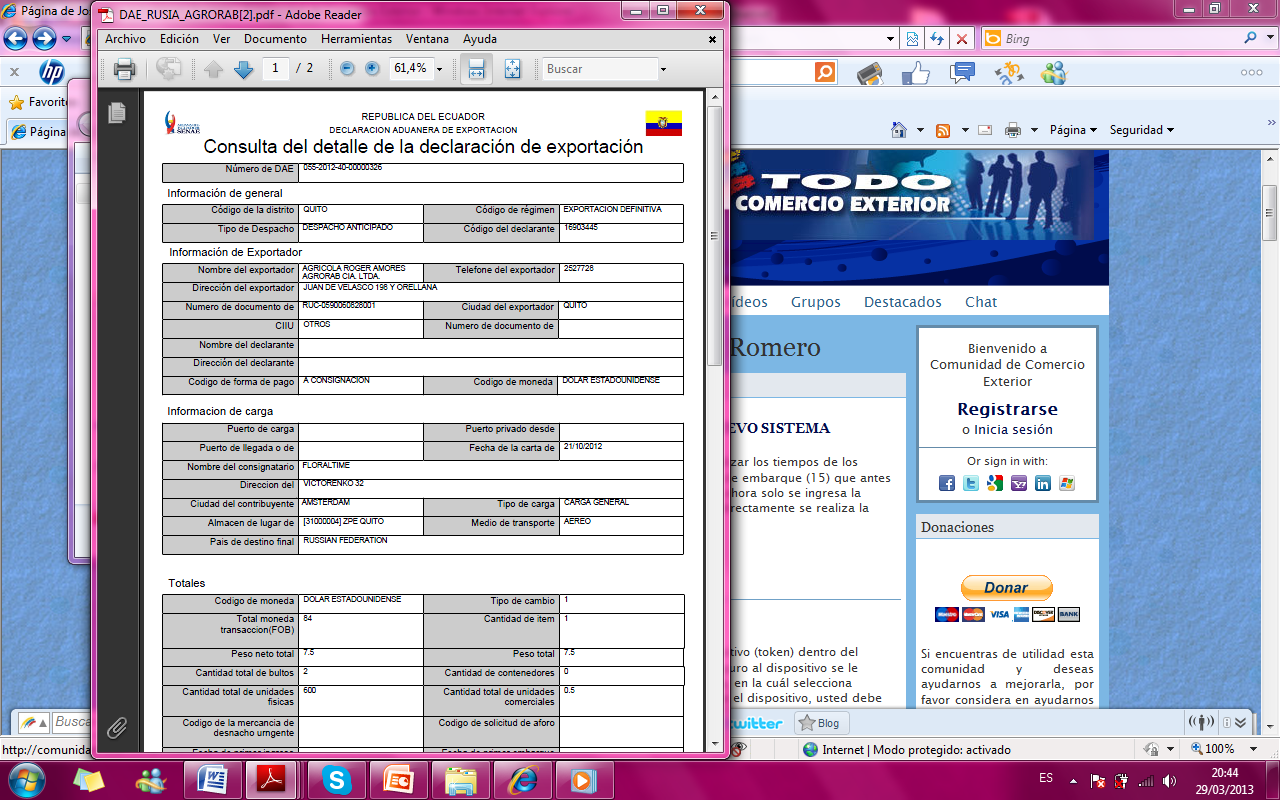 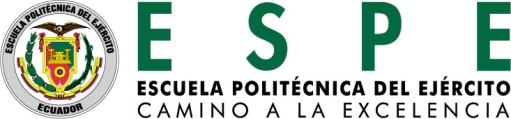 ESCUELA POLITECNICA DEL EJERCITO
Empaque y embalaje
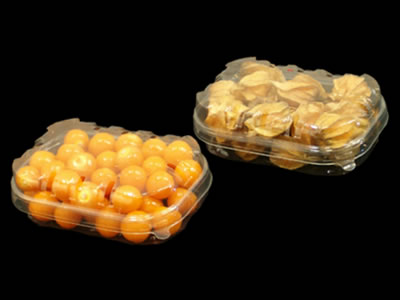 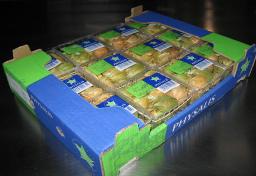 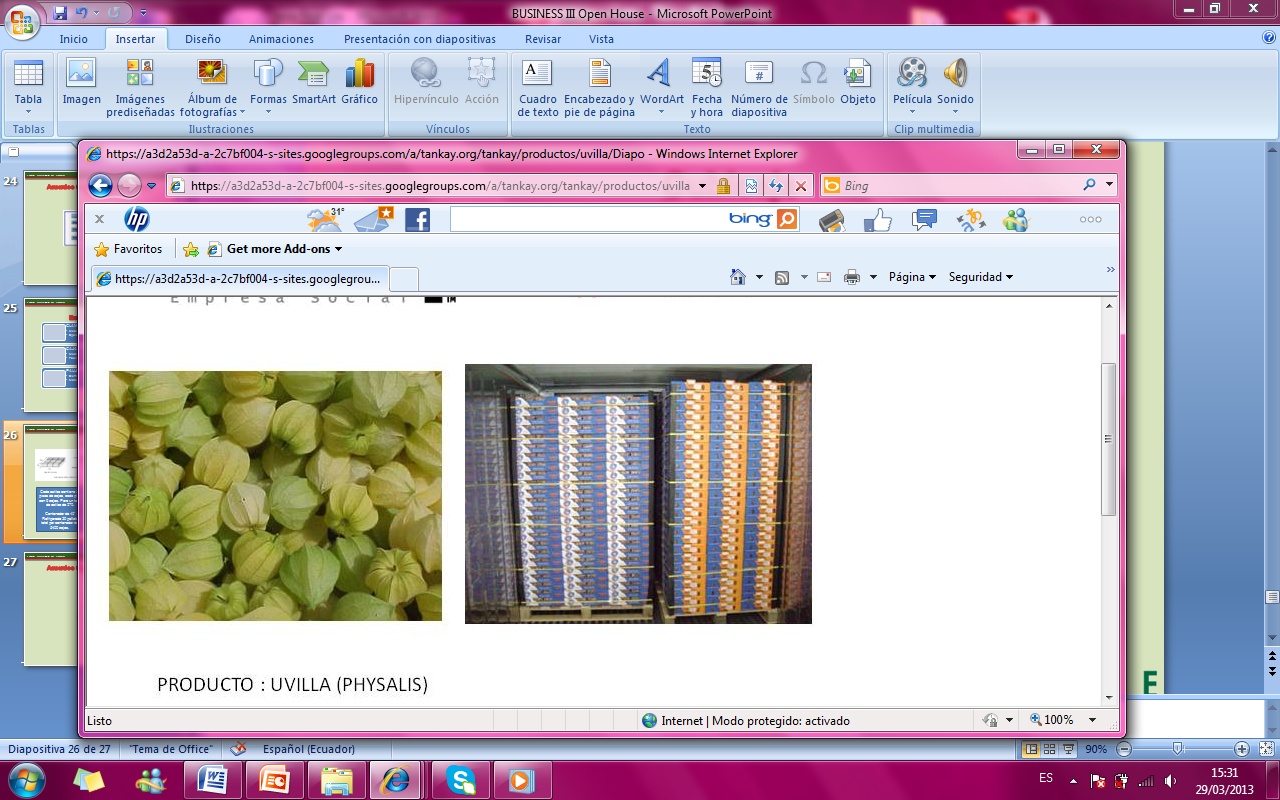 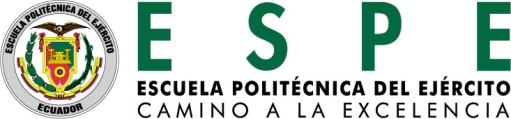 ESCUELA POLITECNICA DEL EJERCITO
Cubicaje
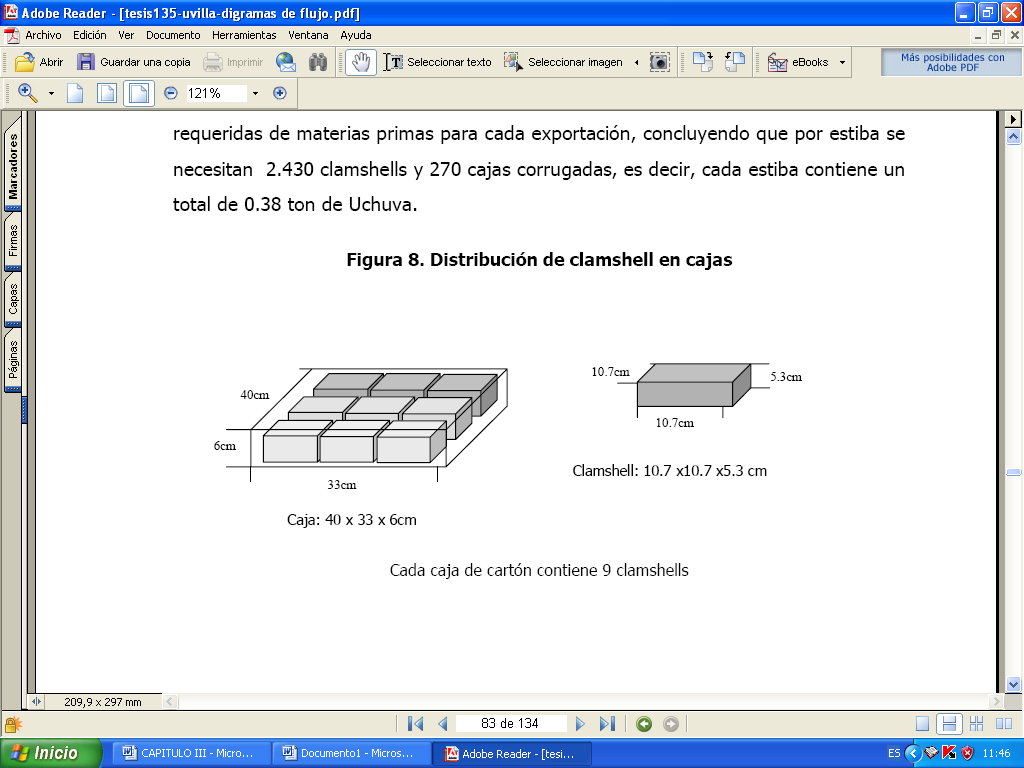 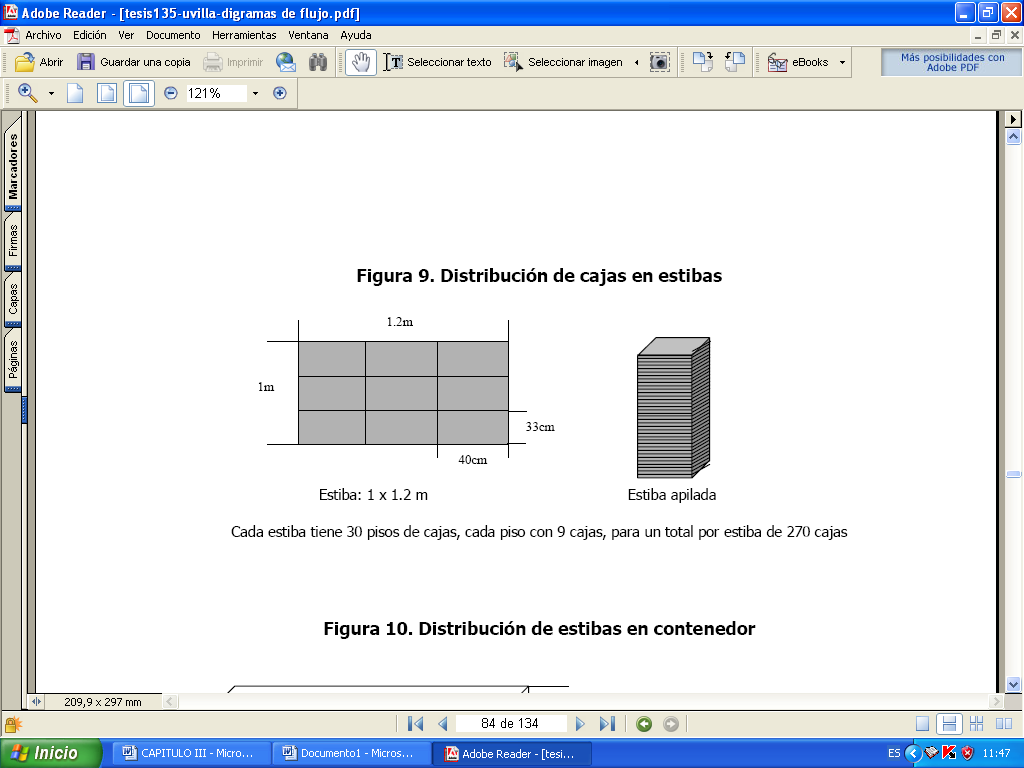 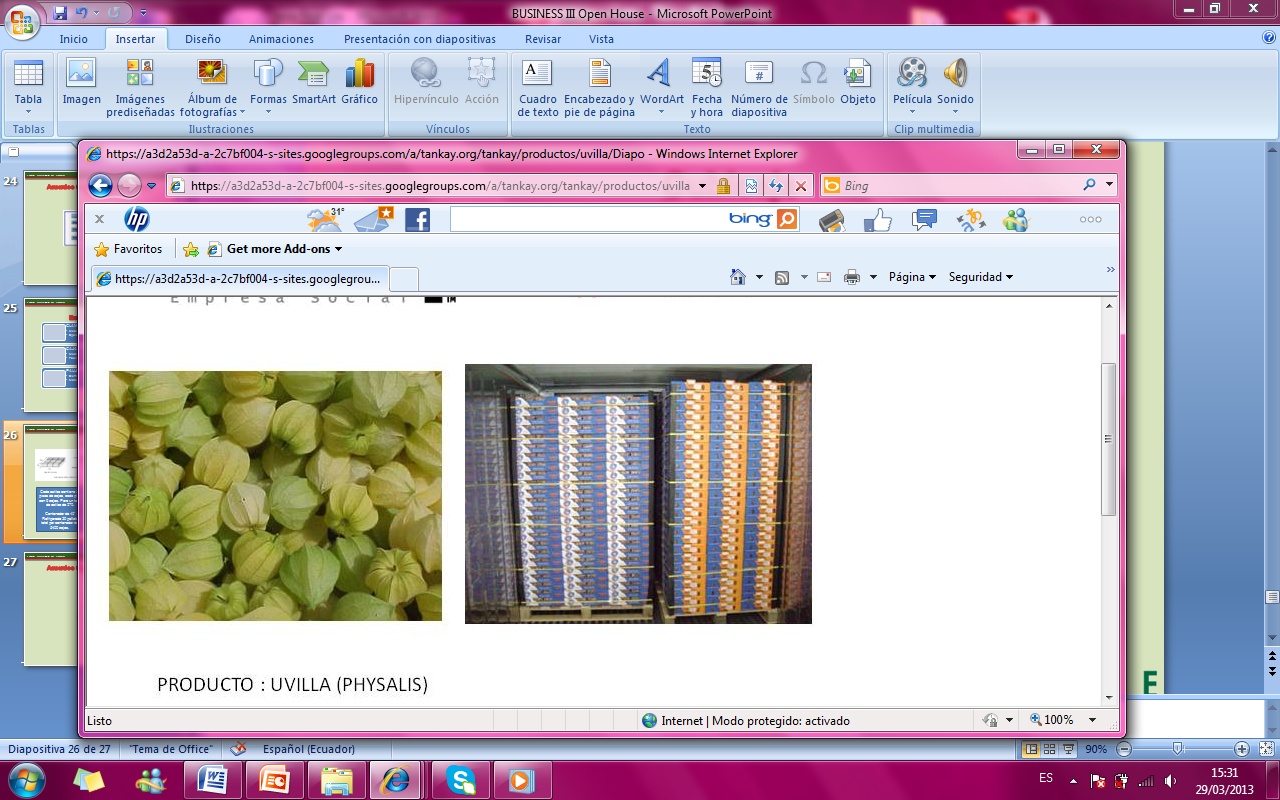 Cada estiba contiene 30 pisos de cajas, cada piso con 9 cajas. Para un total de estiba de 270.

Contenedor de 40’ Refrigerado 20 pallets total por contenedor de 5400 cajas.
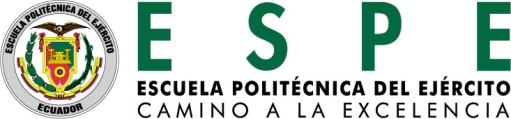 ESCUELA POLITECNICA DEL EJERCITO
Transporte Internacional
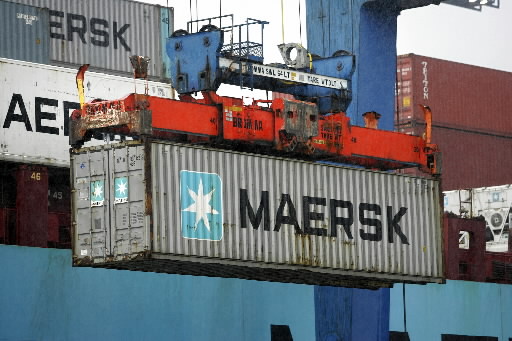 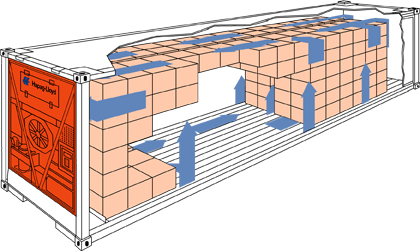 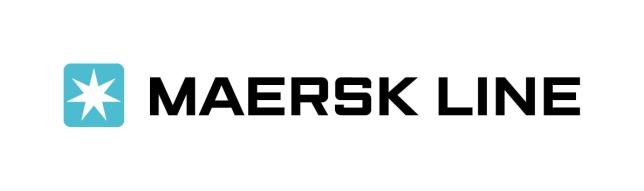 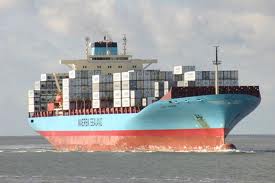 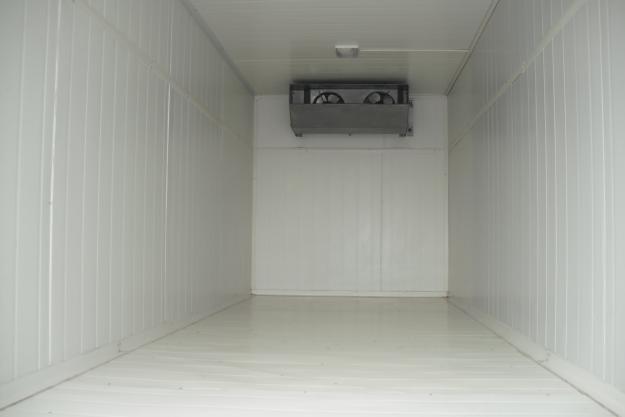 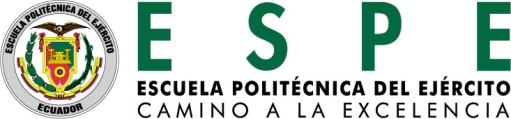 ESCUELA POLITECNICA DEL EJERCITO
Proceso General Logístico.
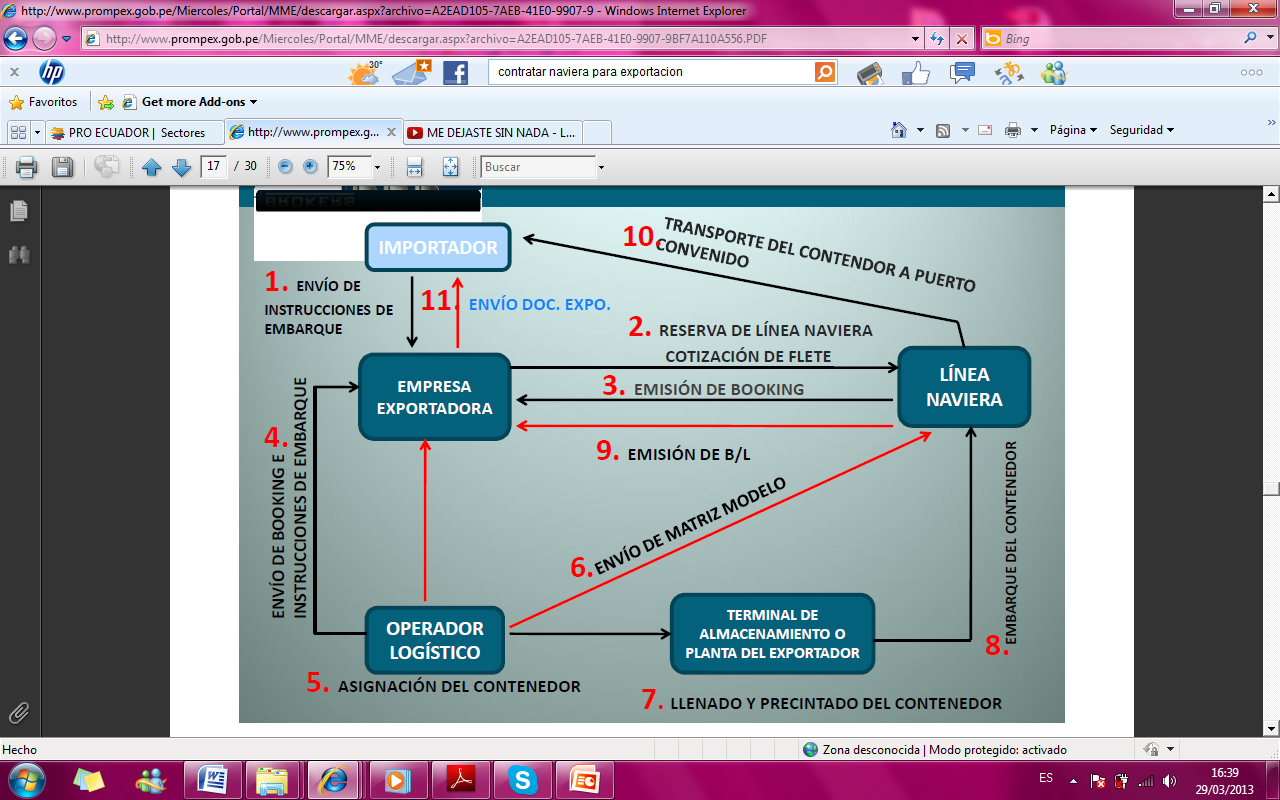 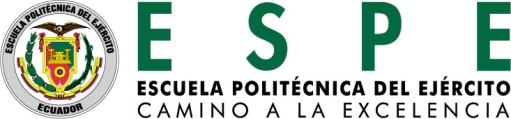 ESCUELA POLITECNICA DEL EJERCITO
Trámite de Aduanas
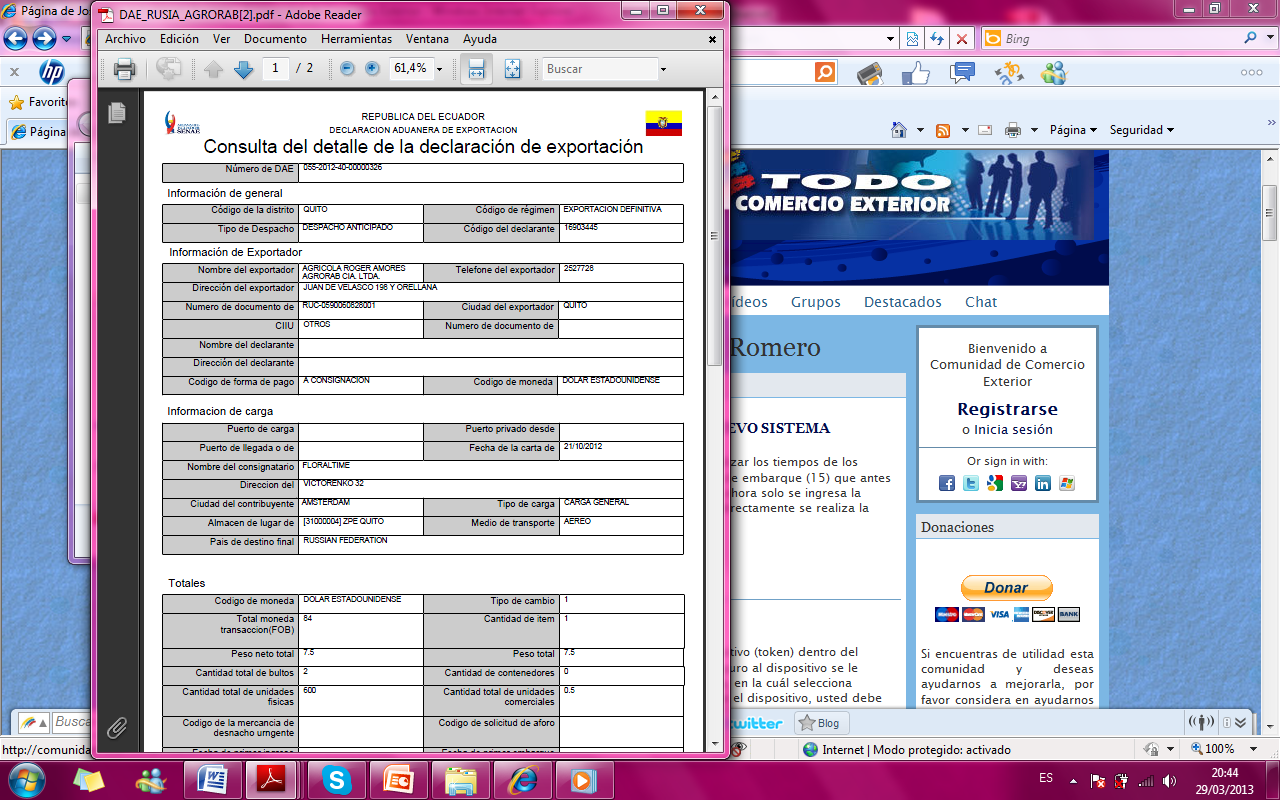 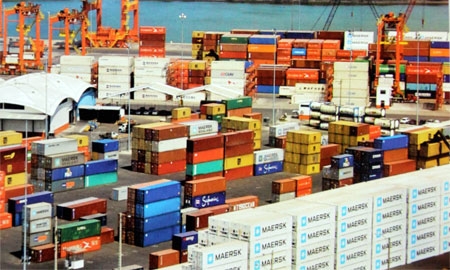 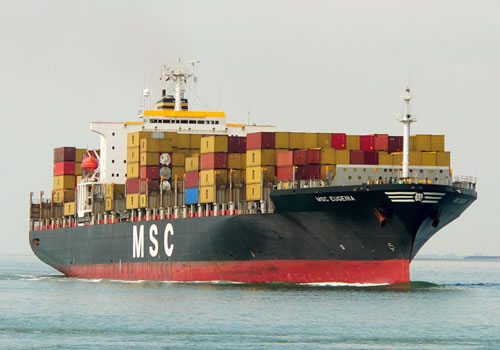 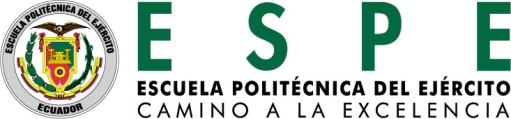 ESCUELA POLITECNICA DEL EJERCITO
Estudio Financiero
Objetivos
Se presentara las proyecciones de los ingresos, gastos, costos, estados de resultados, balances generales y análisis de los indicadores financieros que tendrá el proyecto durante su vida económico útil.
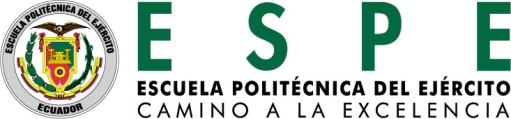 ESCUELA POLITECNICA DEL EJERCITO
Estado de Situación Inicial
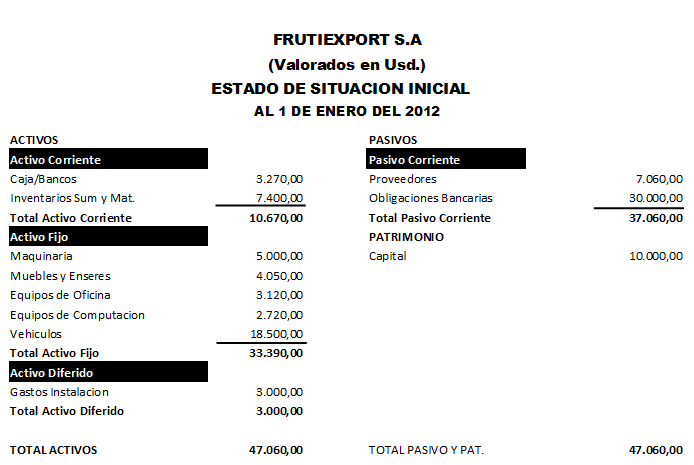 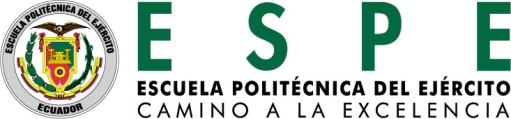 ESCUELA POLITECNICA DEL EJERCITO
Presupuesto de Ventas:
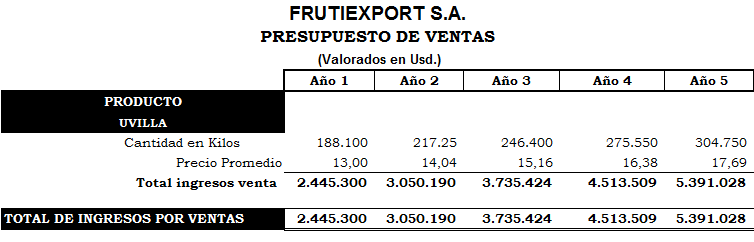 Presupuesto de Costos:
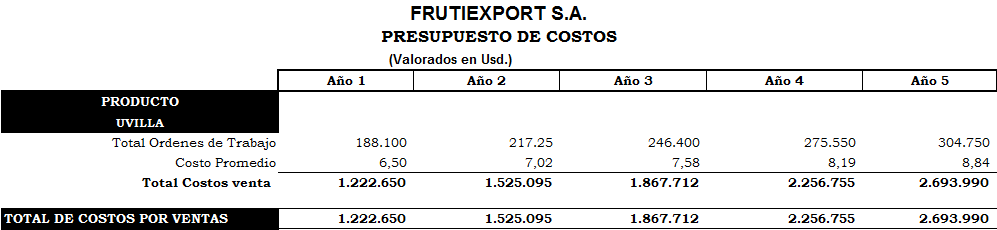 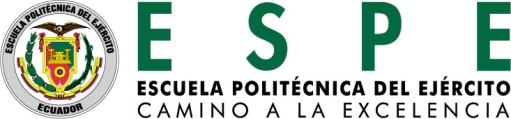 ESCUELA POLITECNICA DEL EJERCITO
Valor Actual Neto VAN
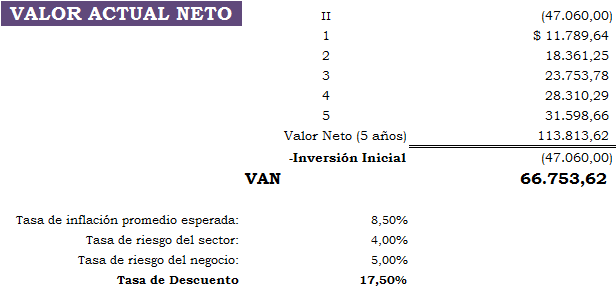 Si el VAN es mayor a cero, quiere decir que la inversión deja ganancias. Si es igual a cero, entonces se está en el punto de equilibrio y no se producirán pérdidas ni ganancias. Si el VAN es menor que cero, quiere decir que la inversión va a dar como resultado pérdidas.
Tasa Interna de Retorno TIR
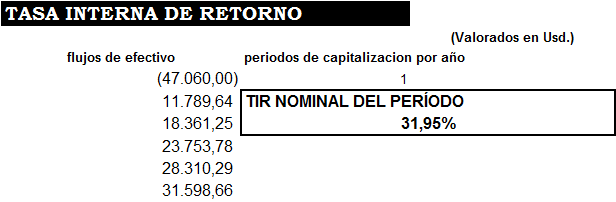 Si la Tasa Interna de Retorno es mayor que la tasa de descuento, el proyecto se debe aceptar pues estima un rendimiento mayor al mínimo requerido, siempre y cuando se reinviertan los flujos netos de efectivo.  Por el contrario, si la Tasa Interna de Retorno es menor que la tasa de descuento, el proyecto se debe rechazar pues estima un rendimiento menor al mínimo requerido.
ESCUELA POLITECNICA DEL EJERCITO
Período de Recuperación
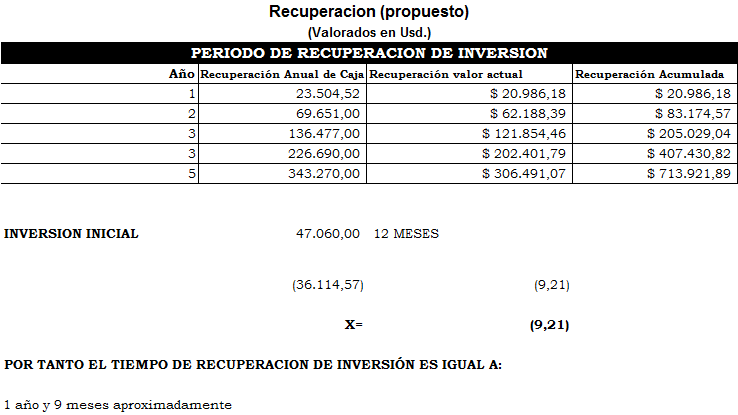 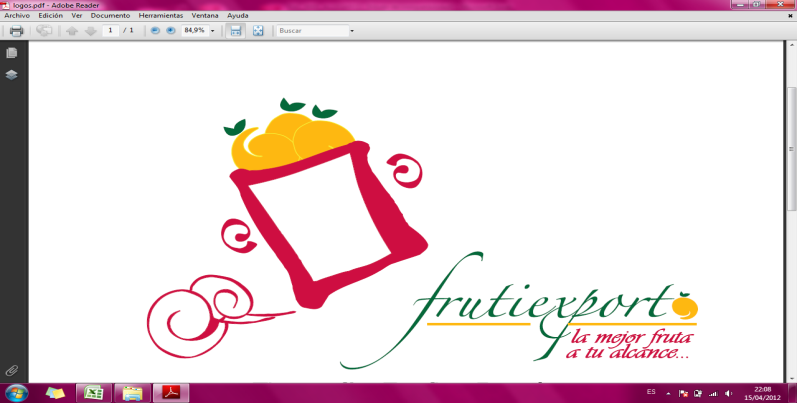 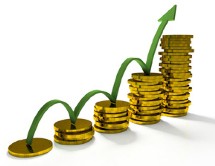 El periodo de recuperación de inversión es de aproximadamente 1 año 9 meses.
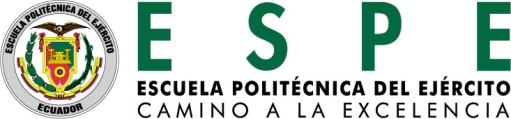 ESCUELA POLITECNICA DEL EJERCITO
Conclusiones
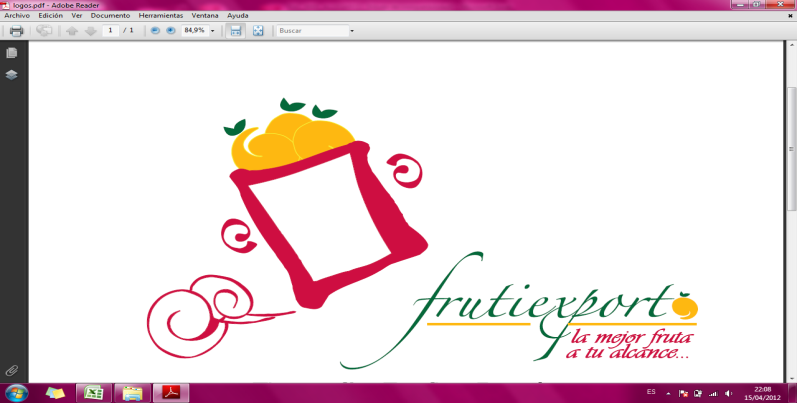 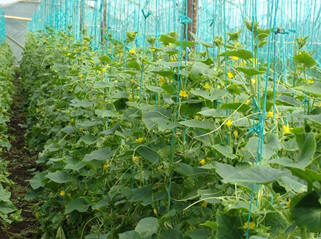 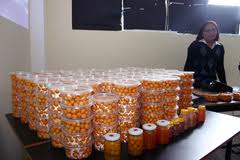 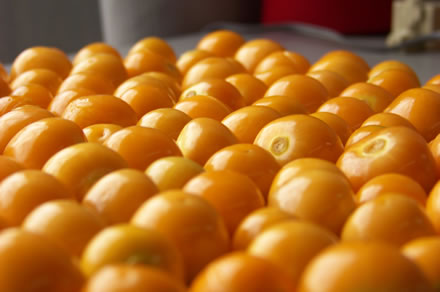 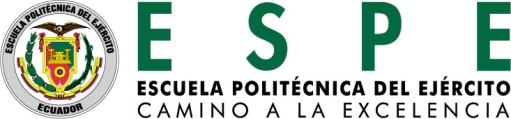 ESCUELA POLITECNICA DEL EJERCITO
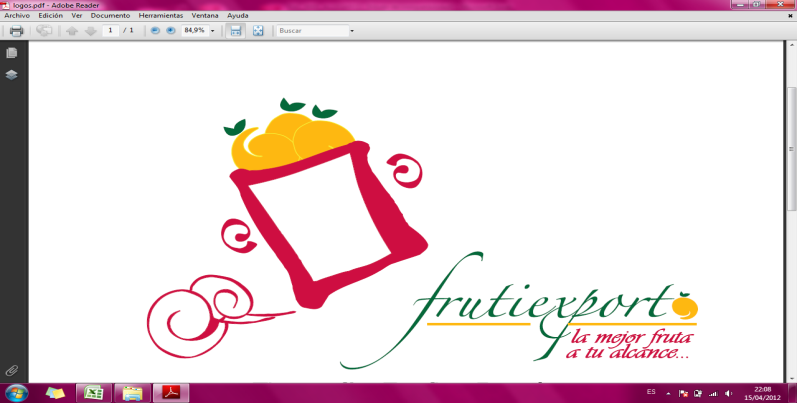 Recomendaciones
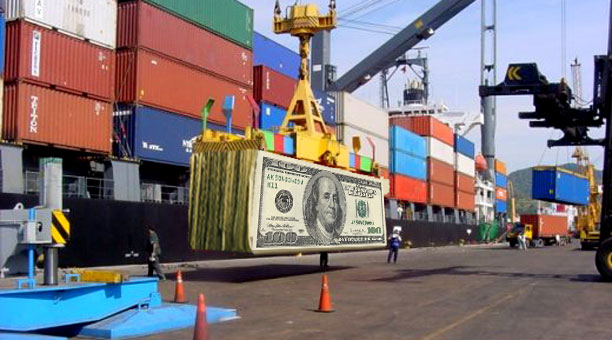 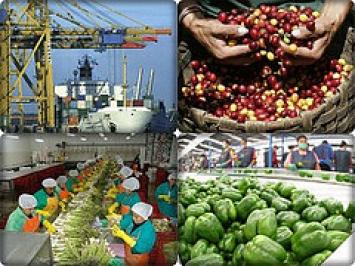 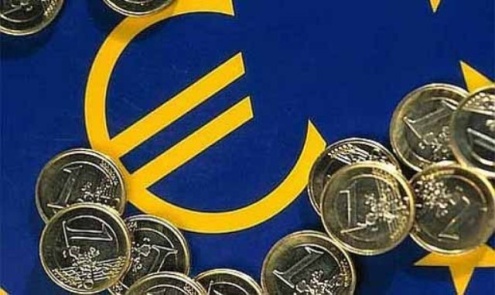 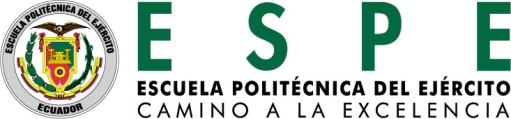 ESCUELA POLITECNICA DEL EJERCITO
Muchas Gracias!!
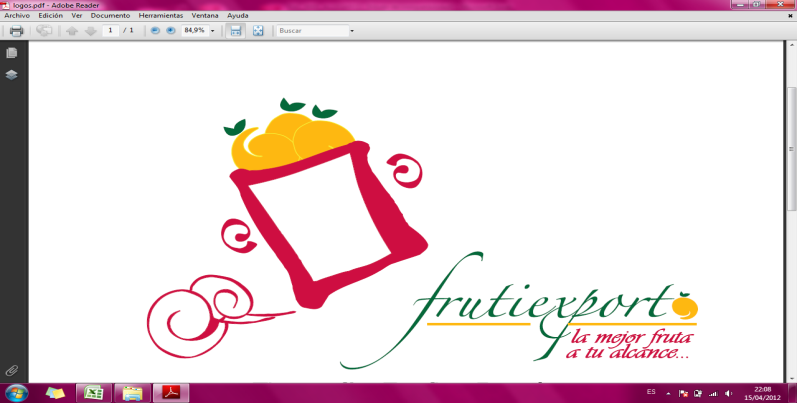 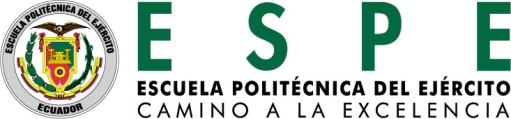